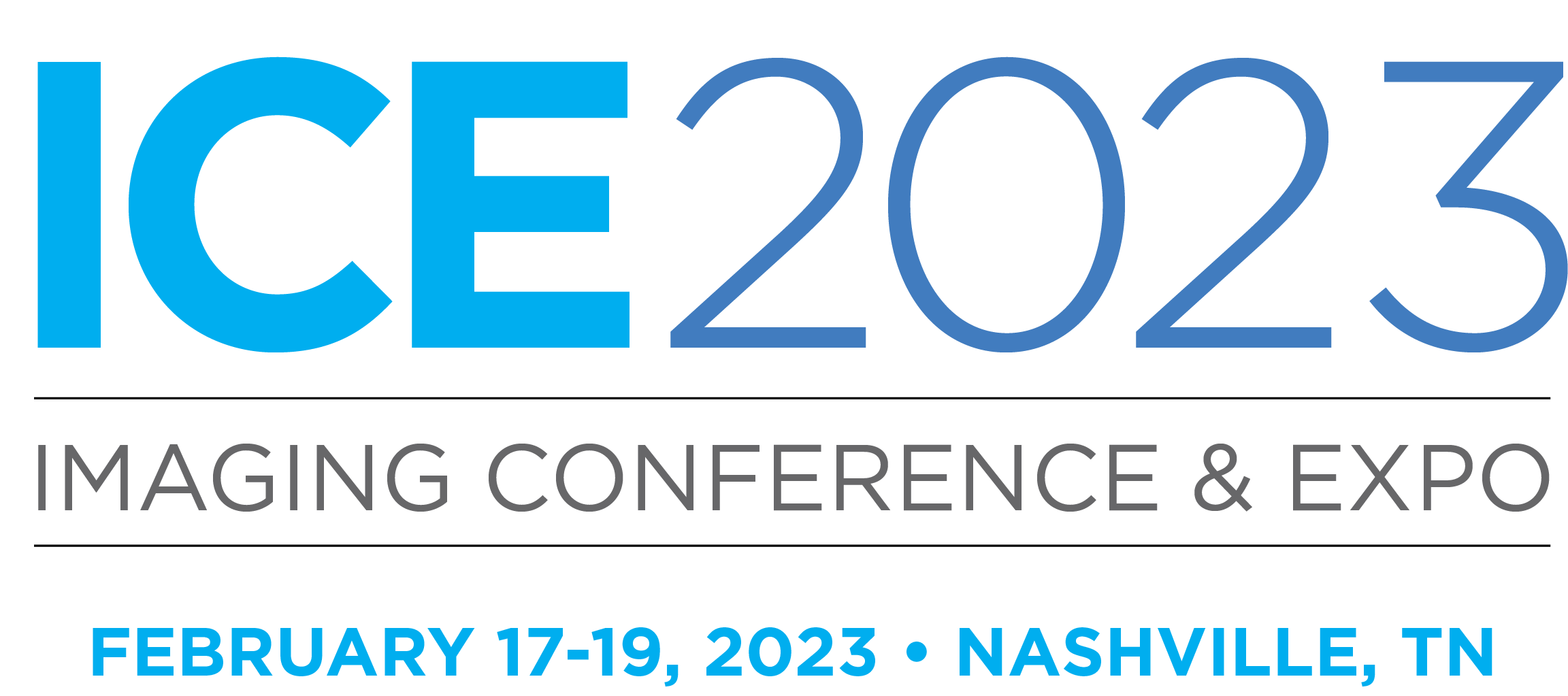 10 Things I Wish I Knew About      			Medical Imaging           By: Brian Wilson, CBET, CRES
Imaging vs Biomed
Imaging typically pays better than Biomed positions
Equipment is more complex and technical
Government Regulations
Higher financial liability when the equipment is out of service.
Radiology Career Path
Let Management know of your intentions 
Radiology Jobs are hard to fill
Ultrasound is a good beginning modality
OJT and Job Shadowing
Vendor and Radiology Specific Training options
Job Shadowing
Work with Senior Technicians 
Help and learn from Vendor Service Representatives
Learn the Clinical applications from Department Staff
Actively Pursue Training
Check with Management for any available opportunities.
Attend Biomed Association meetings for free training
Vendors will often offer training to large hospital networks.
Pursue OJT opportunities ( In-House, Vendor)
Being Multi Vendor, Multi Modality
It pays to be flexible in your job capabilities.

I know several techs that stay locked in on what machines they will work on.

Being able to work on machines made by different manufacturers.

Expand the types of modalities you are able and willing to service.
New Equipment Installation
Incoming Inspection- Acceptance Testing
Be the person that does this for your department
Be the first to learn new equipment
See how things are assembled
Learn the configuration or special features of new equipment
Sometimes you can get special tools or supplies that come with the new equipment
Manufacturer Career Path
Field Service Engineer
Technical Support
Manufacturing Technician
Repair Depot
Big Fish and Personalities
C-Suite
Radiology Directors
Radiologists and Cardiologists
Accepting Things Out Of Your Control
Given a directive from Upper Management
Bringing in an outside vendor. 
Less costly repair alternative.
Knowing when to walkaway.
Keeping My Opinion to Myself
Don’t Be That Guy
Be Thoughtful
Consider other thoughts and opinions
Don’t call people out
Don’t Burn Your Bridges
Imaging is a small community
Lots of movement within the community
Your Co-Worker today may be your boss tomorrow
Thank you for your time!
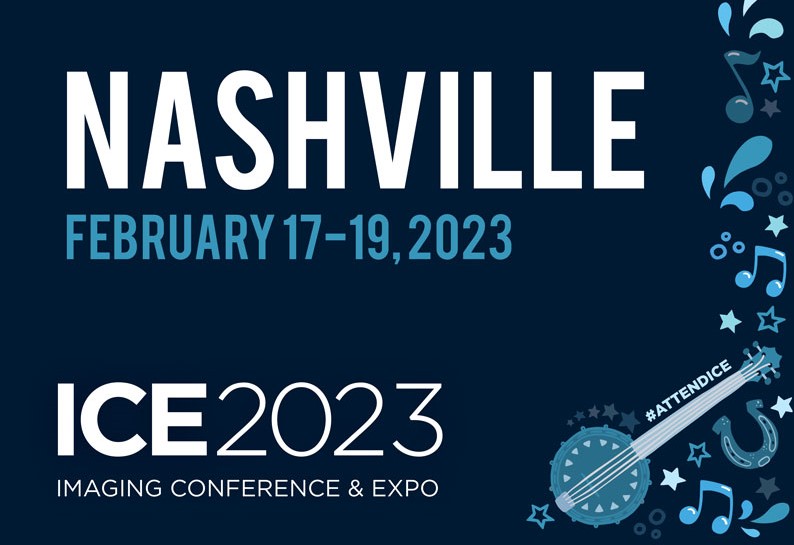